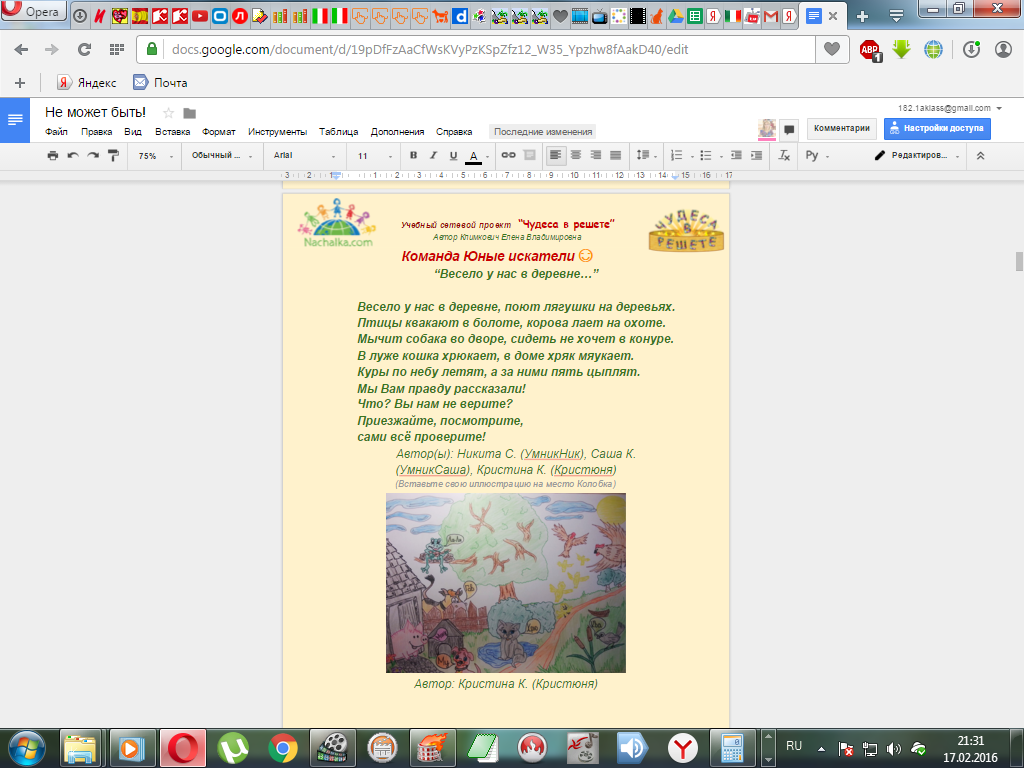 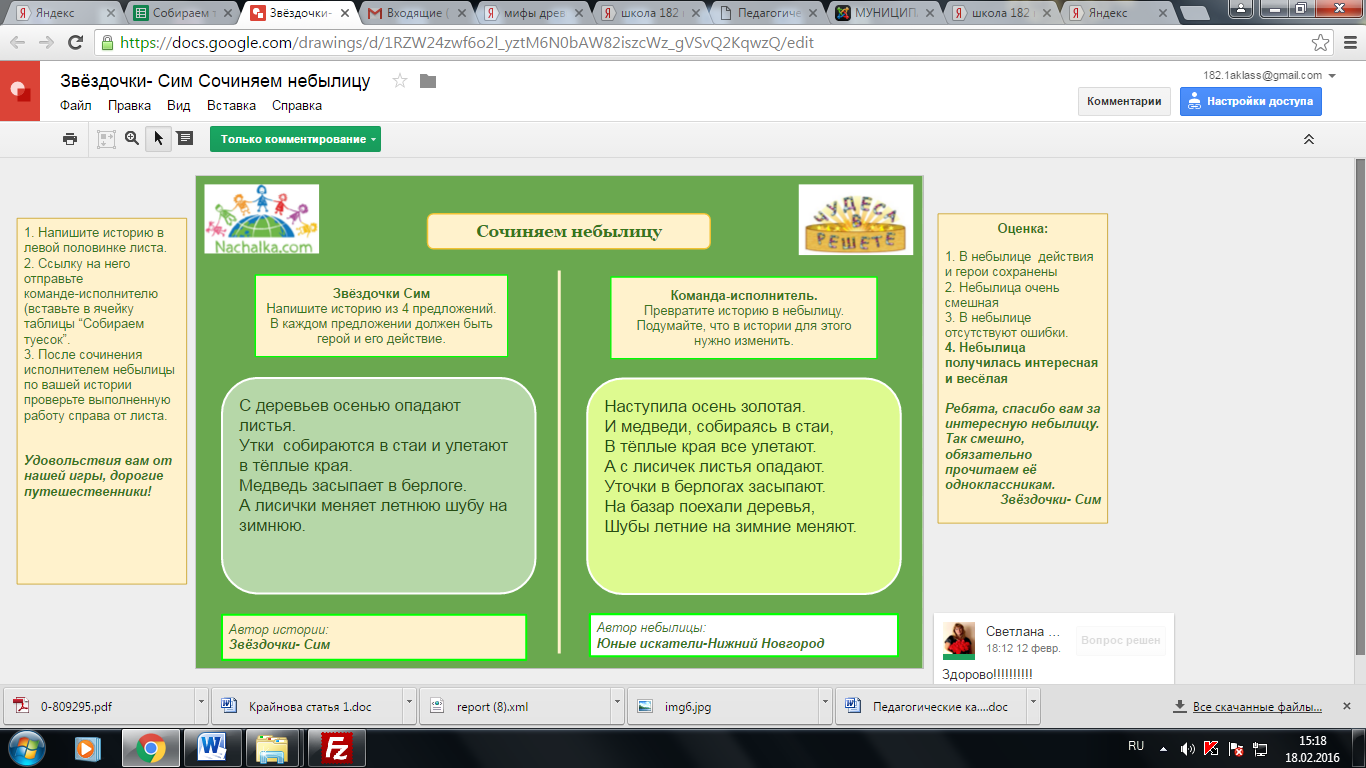 Заключительный этап нашего путешествия
Больше месяца наша команда путешествовала по бескрайнему и увлекательному пути малых жанров устного народного творчества.
За это время мы узнали очень много нового и интересного, а ещё мы многому научились.
А главное, мы научились быть КОМАНДОЙ!
И мы решили поделиться с другими этими новыми знаниями и умениями.

Для этого мы пошли в гости к нашим друзьям – ребятам 
1 «Г» класса и поиграли с ними в интересную игру - 
«Загадочный турнир».

Вот как это было…
Сначала мы загадывали им загадки из «Первоклассной книги загадок», которая получилась у  всех команд проекта «Чудеса в решете».
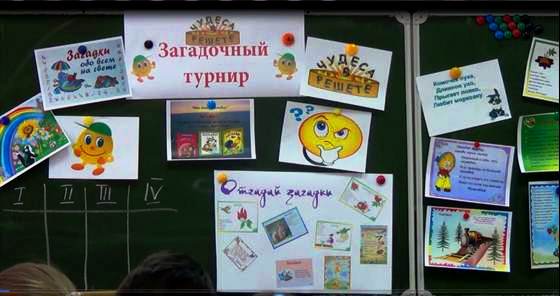 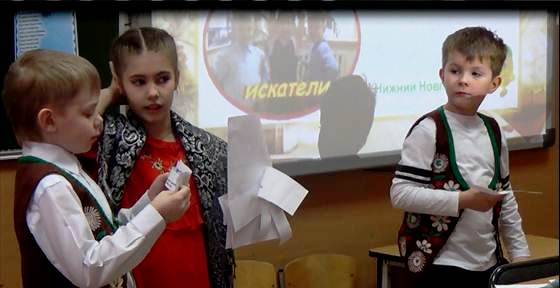 Потом мы дали задание командам ответить на вопрос: «Что такое загадка?»
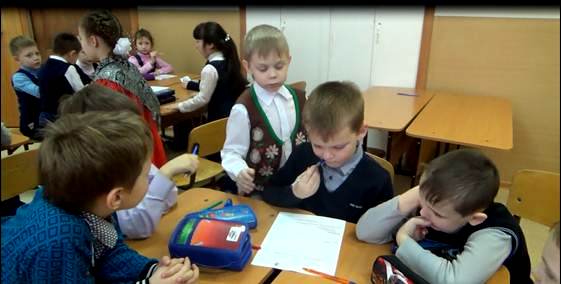 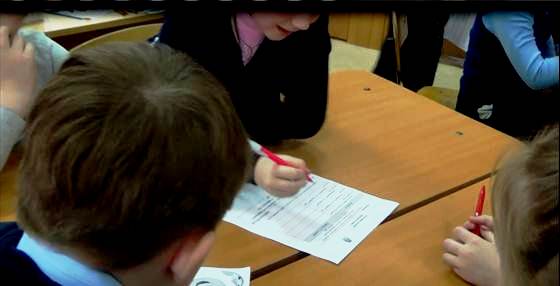 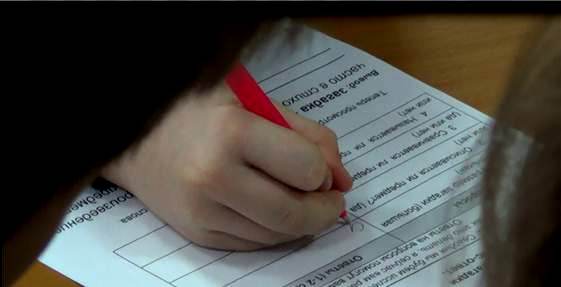 Затем мы предложили командам придумать свою загадку про животное. Карточки с изображением животных мы приготовили заранее.
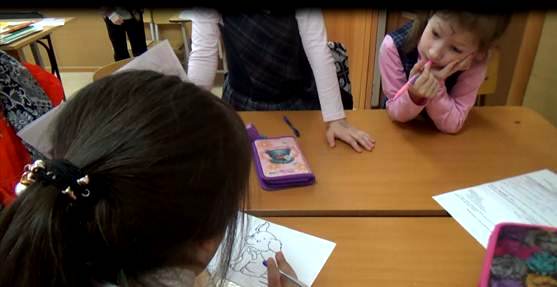 Мы немножко помогали командам как «эксперты».
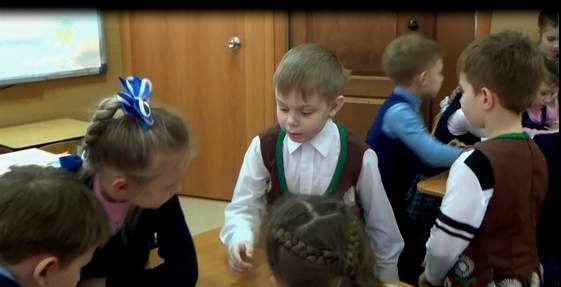 Мы были очень рады, когда команды справились с нашим заданием. Ведь это означает, что они тоже научились придумывать свои загадки.
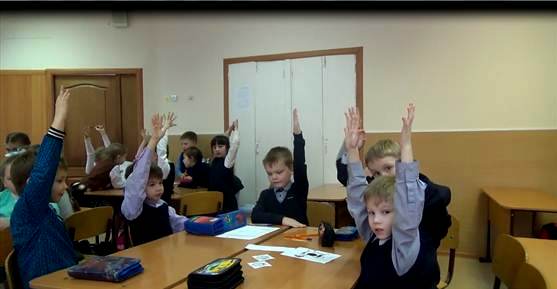 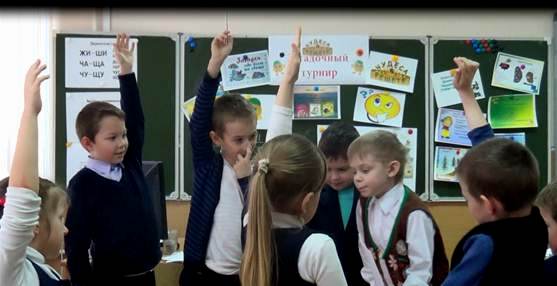 Мы поздравили команду – победителя и подарили ей нашу грамоту и маленькие сладкие подарки.
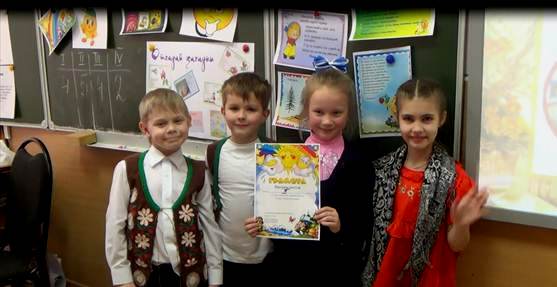 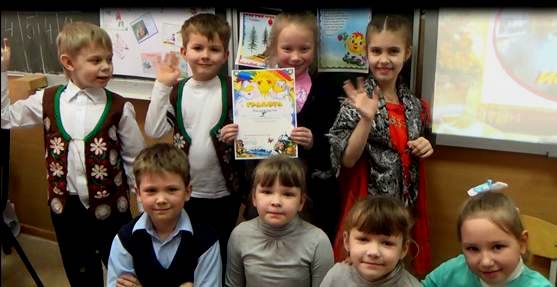 Вот так весело мы провели время в проекте «Чудеса в решете». За это время мы прошли определённый путь и многому научились.
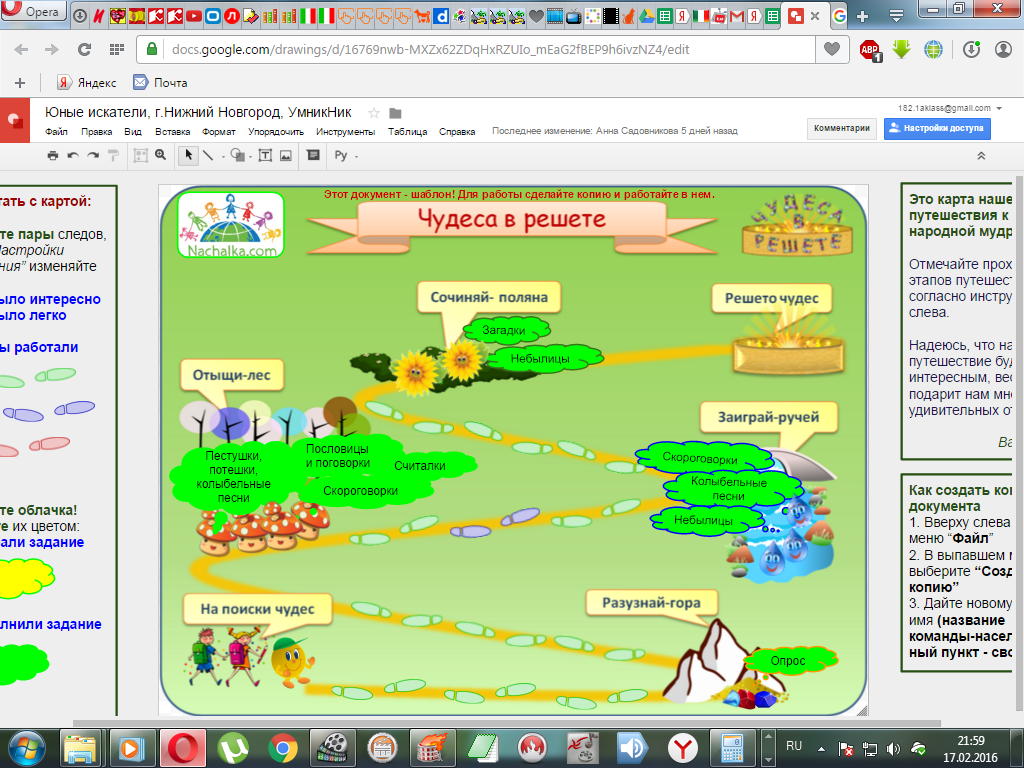 Мы говорим «Спасибо!» тем, кто придумал такой замечательный проект!
И мы надеемся, что будет ещё много таких же интересных проектов, в которых Вы тоже захотите поучаствовать!
Спасибо!
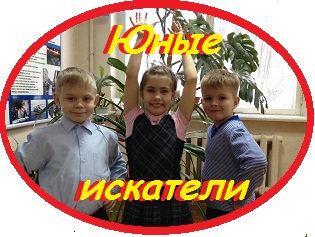 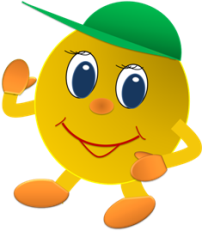